FOOTHILL COLLEGEOPENING DAY
September 23, 2016
WELCOME & INTRODUCTION
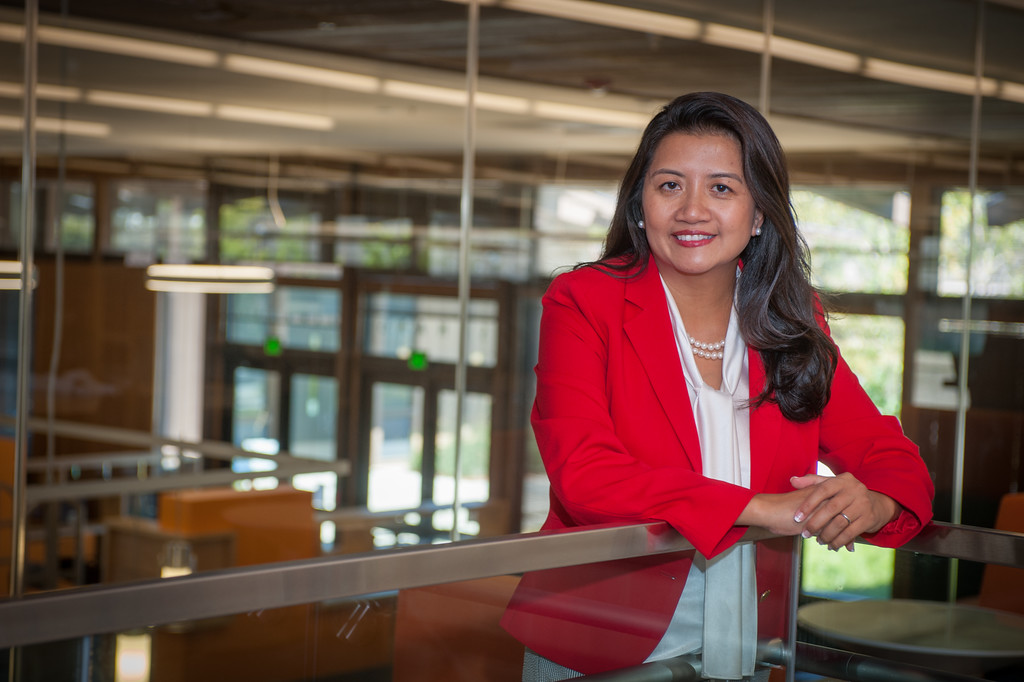 THUY THI NGUYEN
PRESIDENT
Twitter: @FoothillPrez
NEW COLLEAGUES
MAYRA AGUILLERA
LATISHA BRIGGS
PAULINE BROWN
Executive Assistant
Student Services
Evaluation Specialist
Student Success Specialist
ELIZABETH BRUMBAUGH
ANNIE CHASE
FOUNTAINETTA COLEMAN
Instructor – Physics
Assessment Specialist
Teacher in Residence
Krause Center for Innovation
NEW COLLEAGUES
NANCY CORTEZ
DANMIN DENG
CLIFTON DERBING
Human Resources Technician II
Instructional Support Coordinator
Sunnyvale Center
Counselor
Psychological Services
VALERIE DIAZ DE ARCE
ALEXIS DONATO
JORDAN FONG
Graphic Design Technician
Counselor
Instructor – Graphic Design
NEW COLLEAGUES
CLAUDIA FLORES
KATHERINE FORTUNE
MILONI GANDHI
Health Career Program Coordinator
Senior Administrative Assistant
Student Affairs
Director – International Market Development & Student Experience
SAMERA HADI
KELAIAH HARRIS
HIEU HUYNH
Financial Aid Outreach Assistant
Administrative Assistant I
Equity Programs
Program Coordinator II
Enrollment Services
NEW COLLEAGUES
STEVEN KNIGHT
ALEXANDER KORNIAKOV
JIIN LIANG
Program Director
Diagnostic Medical Sonography
Instructor – Accounting
Instructional Support Technician
DONNA MIRANDA
FAN ORR
GABRIEL LOMELI
Outreach Assistant
Program Coordinator I
Financial Aid Assistant
NEW COLLEAGUES
JOSHUA PELLETIER
LISA SLEDE
RACHEL SOLVASON
Instructional Associate – Library
Counselor
Psychological Services
Articulation Specialist
SHAELYN ST. ONGE-COLE
ANGEL TZENG
TRACY VILLANUEVA
Instructor – Veterinary Technology
Instructional Services Coordinator
Equity Programs
Instructor – EMS / Paramedic
FAMILIAR FACES IN NEW PLACES
MARK ANDERSON
HILARY BACON
KAI CHANG
Instructor – Music
Counselor
Senior EOPS Specialist
HENRY JUNG
CLEVE FREEMAN
APRIL HENDERSON
EOPS Supervisor
Senior Admissions & Records 
Coordinator, Sunnyvale Center
Transfer Center Director
FAMILIAR FACES IN NEW PLACES
KENT McGEE
DOKESHA MEACHAM
OXANA PANTCHENKO
Graduation & Evaluation Coordinator
Counselor
Director
Science Learning Institute
BRIAN ROBERTS
SIMON PENNINGTON
ATOUSA POJHAN
Senior Evaluations Specialist
Interim Dean – Fine Arts, 
Communications, Kinesiology & Athletics
Evaluation Specialist
FAMILIAR FACES IN NEW PLACES
MOATY FAYEK
ELAINE KUO
Interim Vice President – Workforce Development & Institutional Advancement
Interim Director of Equity Programs
ANDREW LAMANQUE
LORI SILVERMAN
Interim Vice President – Instruction 
& Institutional Research
Interim Dean – Physical Sciences, Mathematics & Engineering
IN MEMORIAM …
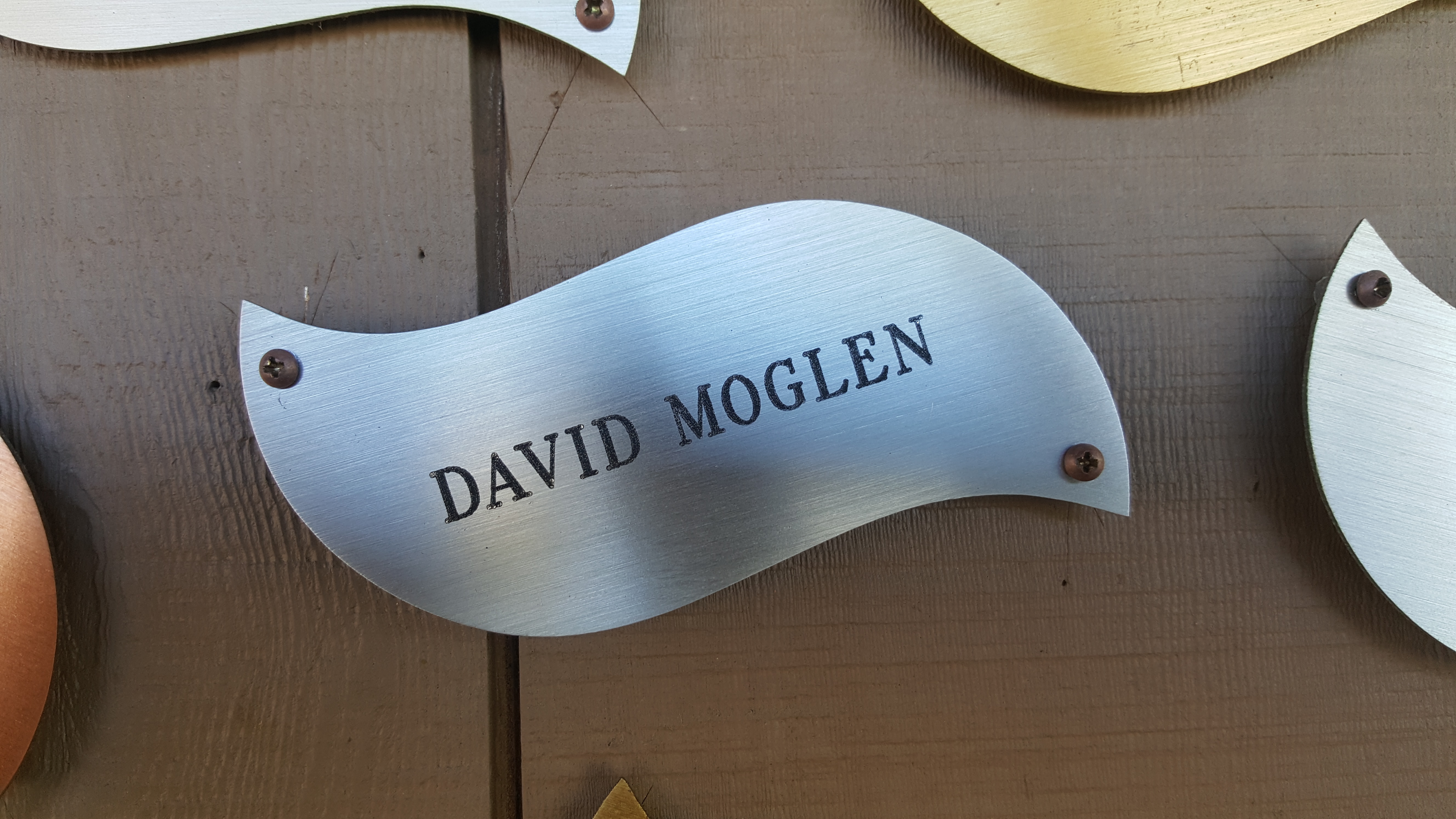 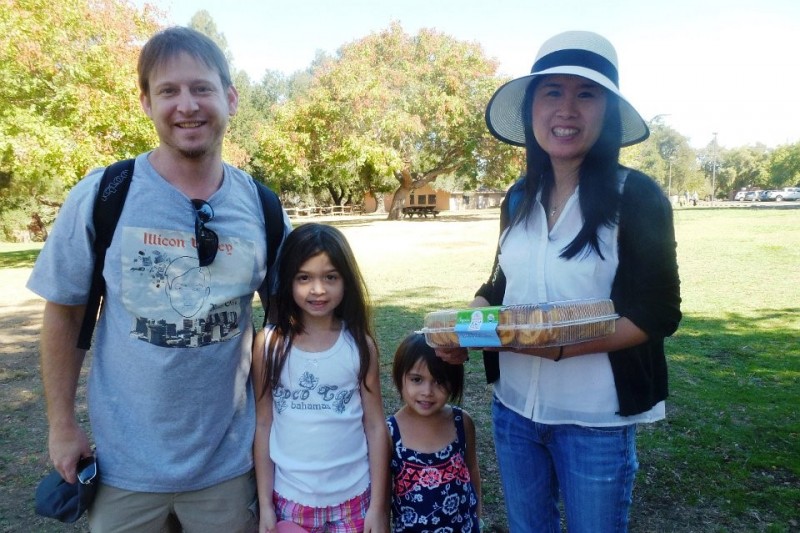 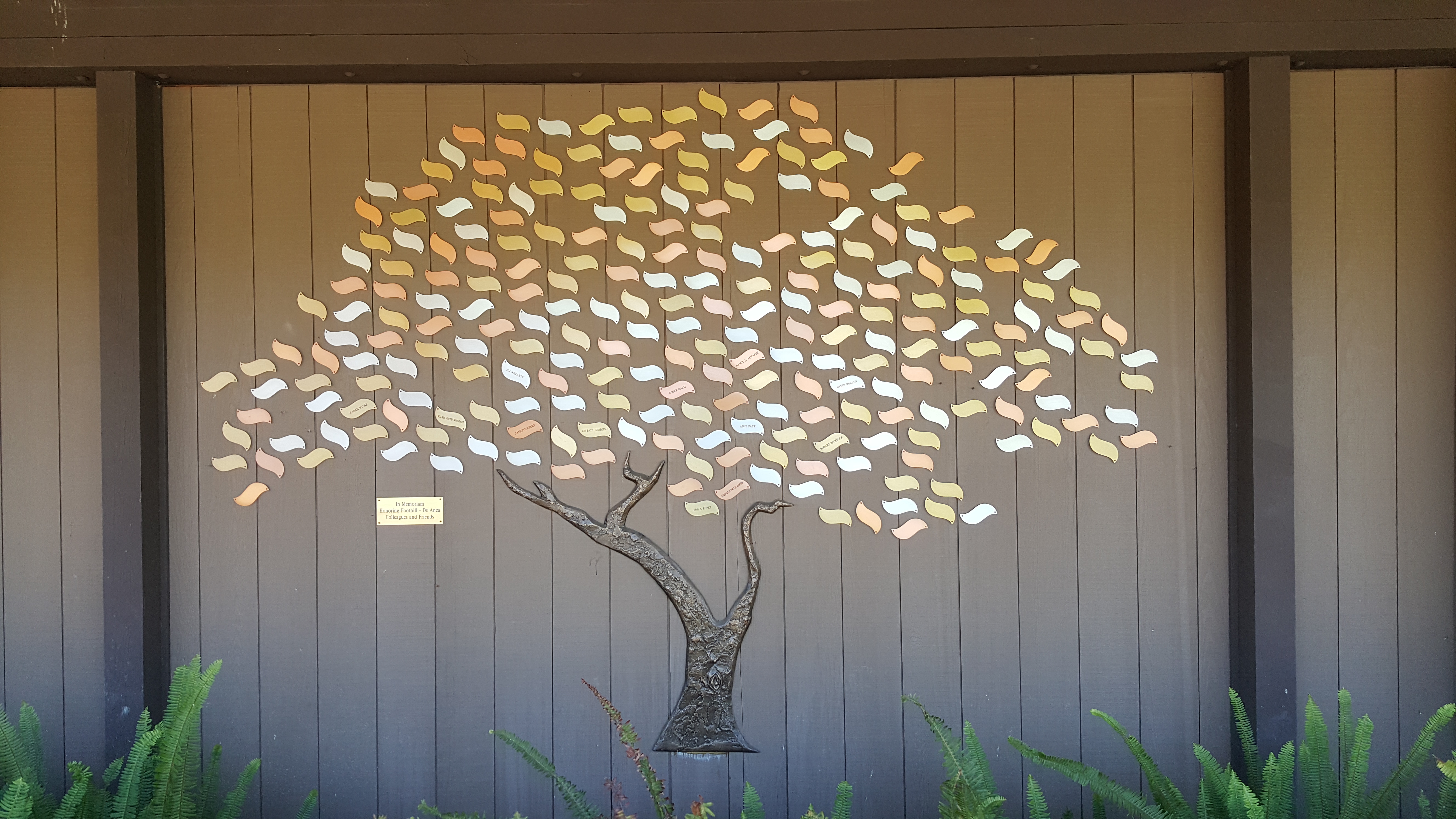 CELEBRATING 7 YEARS AT FHDA
7
Scott Goldstone
Brenda Hanning
Yuh Ni
Norman Paris
Liz Roberts




Diana Uilecan
Robert Ward
William Webb
Tai Wong
CELEBRATING 15 YEARS AT FHDA
15
Luis Barreto
Laurie Bertani
Ru Yu Chen
Marilyn Cheung
Setsuko Chiba
Bradley Creamer
Roberto Cormia
Patricia Crespo-Martin
Bernie Day
Leticia Delgado
Nancy Ghodrat
Hilary Gomes
Kevin Harral
Elvia Herrera
Wilbert Hollins
Zohreh Jazaeri
Henry Jung
Arthur Levine
Jeffrey Levitch
Debra Lew
Brian Lewis
Kent McGee
Charlie McKellar
Martin Melia
Sherri Mines
Patrick Morriss
Erin Ortiz
Elaine Piparo
Amelia Quiros
Ikuko Rakow
Julio Rivera-Montanez
Doren Robbins
Jo Rodgers
Al Ruffinelli
Leticia Serna
Mary Thomas
Kristin Tripp Caldwell
Lan Truong
Francisca Varela-Ramirez
CELEBRATING 25 YEARS AT FHDA
25
Kimberly Cook
Marnie Francisco
Theresa Hansen
Meredith Heiser
Najwa Jardali
Ellen Mastman
Natalia Menendez
Cara Miyasaki
Preston Ni
Amidollah Salari
CELEBRATING 35 YEARS AT FHDA
35
Betsy Parravi
Roberto Sias
TOTAL YEARS OF SERVICE?
968
Educational Master Plan
Approved by Board of Trustees on February 08, 2016

Three Goals

Equity

Community

Improvement and Stewardship of Resources
Strategic Objectives to Operationalize the Ed Master Plan
S
SUNNYVALE & ENROLLMENT GROWTH

HISPANIC SERVING INSTITUTION (H.S.I.)

EQUITY PLAN

ACCREDITATION
H
E
A
S.H.E.A.
SUNNYVALE & ENROLLMENT GROWTH
More than 1.5 percentage point increase in FTES, with 
   successful operation of Sunnyvale Center
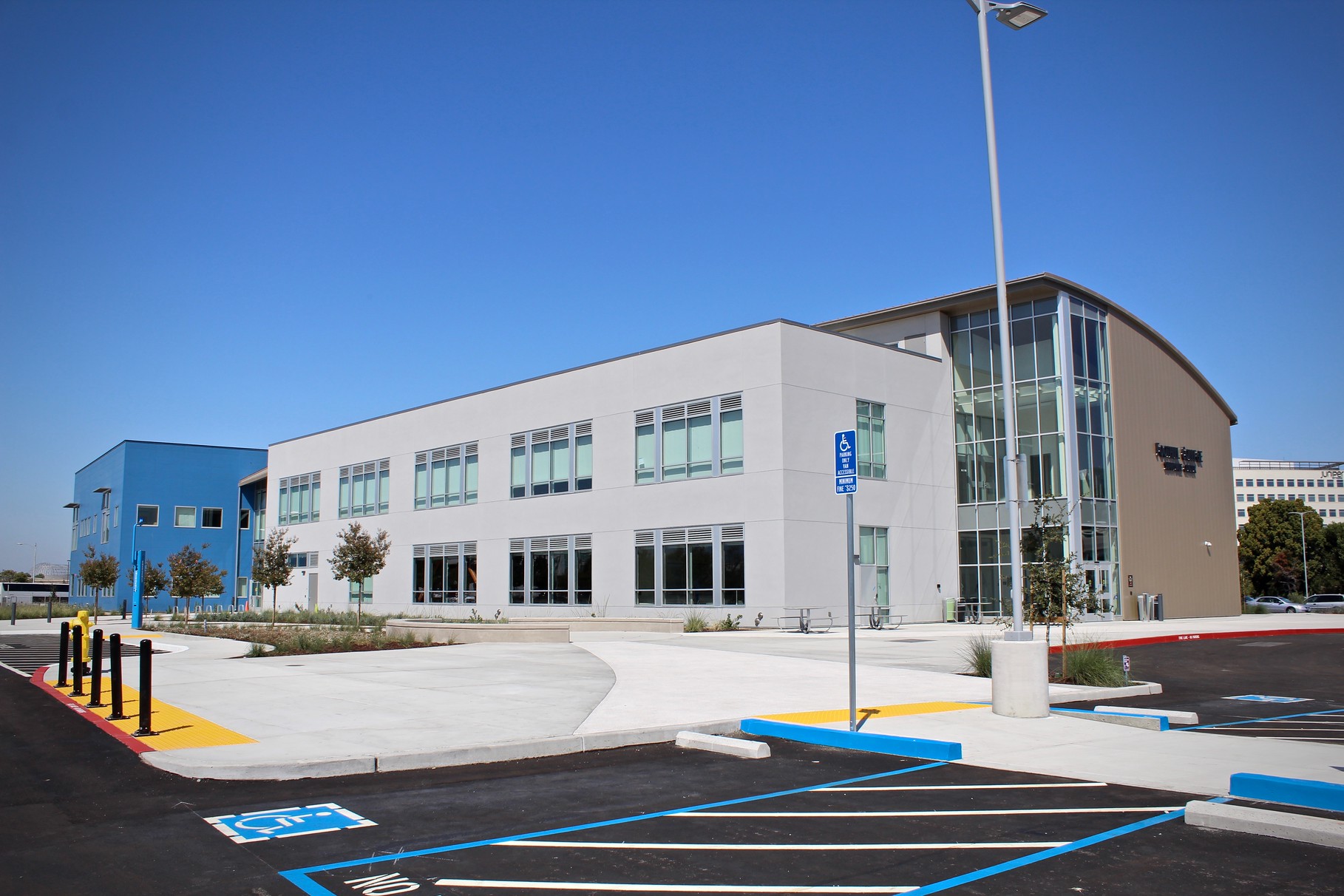 S.H.E.A.
FULL TIME EQUIVALENT STUDENTS (FTES)
1% GROWTH
2014-2015 – Total FTES: 13,468

2015-2016 – Total FTES: 13,710
S.H.E.A.
HISPANIC SERVING INSTITUTION (H.S.I.)

Increase from 22% to 25% Latino students
S.H.E.A.
EQUITY PLAN
Implementation & Assessment

Access

Course Completion

ESL and Basic Skills Completion

Degree and Certificate Completion

Transfer
S.H.E.A.
ACCREDITATION

College Self-Study (Site Visit – October 2017)

Bachelor’s Degree in Dental Hygiene
S.H.E.A.
ACCREDITATION STEERING COMMITTEE
I
II
ANDREA HANSTEIN
Director of Marketing & Public Relations
CAROLYN HOLCROFT
Academic Senate President
III
IV
ANDREW LAMANQUE
Interim Vice President
Instruction & Institutional Research
ERIN ORTIZ
Classified Senate President
EQUITY
STUDENTS LEARN A POWERFUL
LESSON ABOUT PRIVILEGE
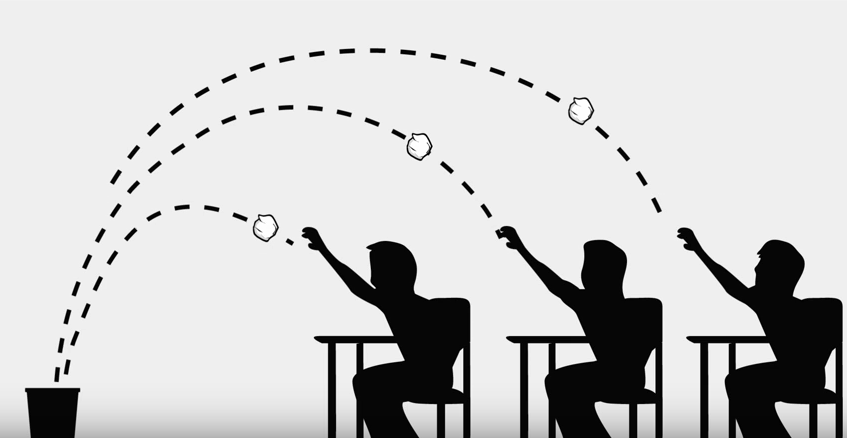 EQUITY
SHARED VISION
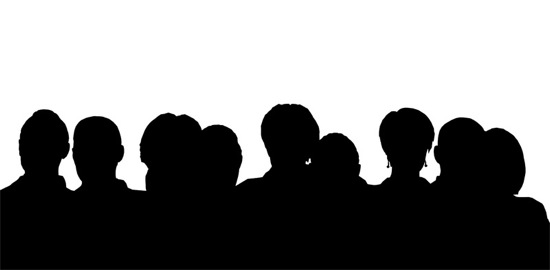 EQUITY MYTH #1 – SOCIO-ECONOMIC
COURSE SUCCESS RATES
BY ETHNICITY AMONG THOSE NOT RECEIVING FINANCIAL AID
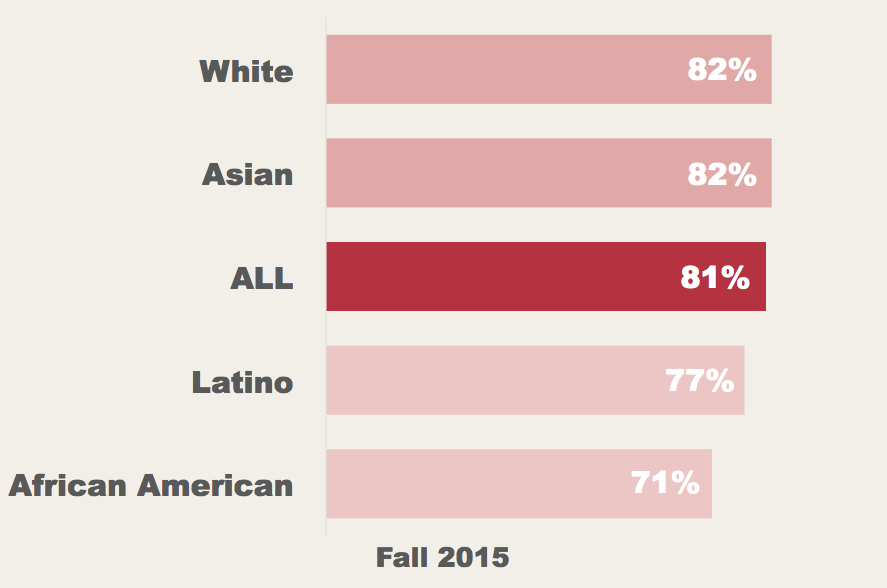 11% GAP
Source: FHDA IR&P, ODS, Fall 2015. N=35,125, Financial Aid African American=949, Asian=2,589, Latino=4,101, White=2,261; 
No Financial Aid African American=742, Asian=6,060, Latino=4.435, White=8,412.
Fall 2015 credit course data. Excludes American Indian/Alaskan Native, Pacific Islanders, Unknown/Other.
EQUITY MYTH #2 – UNPREPARED
COMPLETION RATES
BY ETHNICITY AMONG THOSE WHO ARE COLLEGE PREPARED
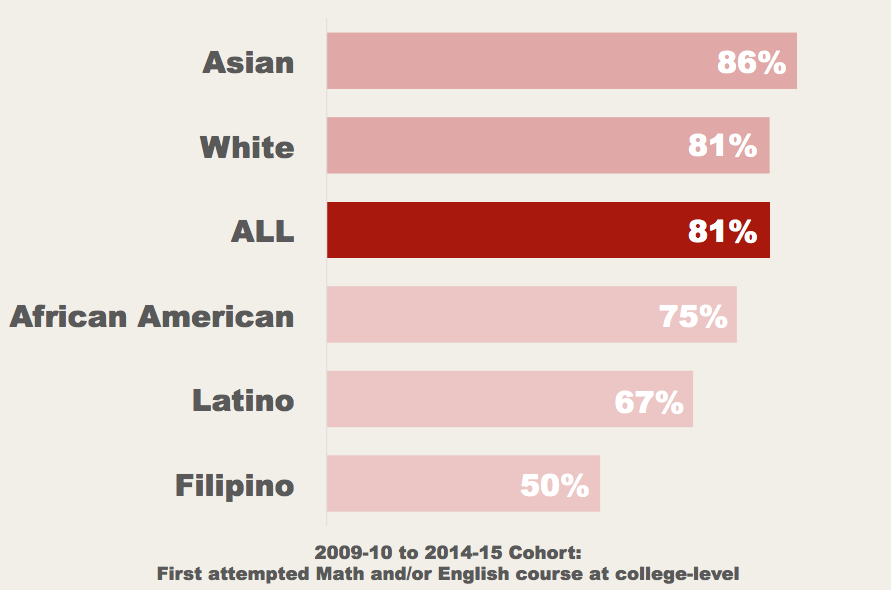 36% GAP
Source: Student Success Scorecard 2016, 2009-10 cohort tracked through 2014-15. Prepared for College N=457, Unprepared for College N=600. Unprepared=lowest course attempted in Math and/or English was below college level; Prepared=lowest attempt Math and/or English course at college level; Excludes Pacific Islanders. Prepared student counts among African American, American Indian/Alaskan Native, Filipino and Pacific Islander are fewer than 10 students. Completion indicator defined as attaining a degree/certificate/transfer/transfer prepared outcome among first-time students with minimum of 6 units earned who attempt any Math or English in the first three years.
EQUITY MYTH #3 – FLAVOR OF THE MONTH
LET’S TALK
ABOUT IT!
EQUITY – TAKING IT TO THE NEXT LEVEL
PEER GROUP COMPARISON – COMPLETION RATES
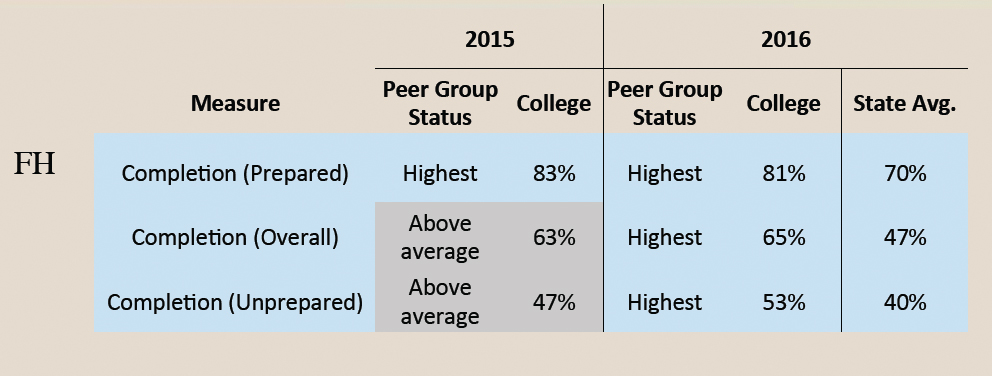 EQUITY – TAKING IT TO THE NEXT LEVEL
COURSE SUCCESS RATES
BY ETHNICITY
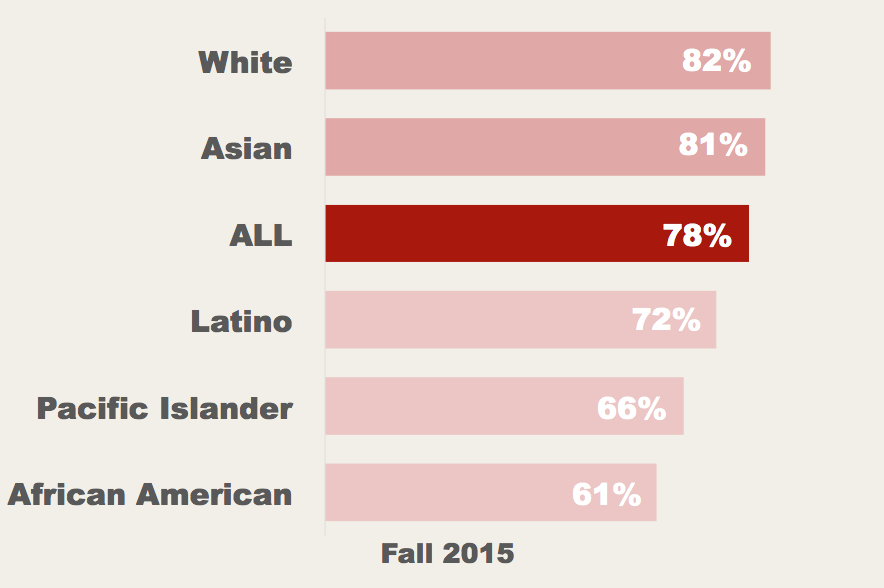 21% GAP
Source: CCCCO Data Mart, Credit Course Success Rate Summary Report, Fall 2015. Not online N=24,397; Online N=10,712.
Chart excludes American Indian/Alaskan Native, Multi-Ethnicity and Unknown.
EQUITY – TAKING IT TO THE NEXT LEVEL
3-POINTER – THE GREAT EQUALIZER
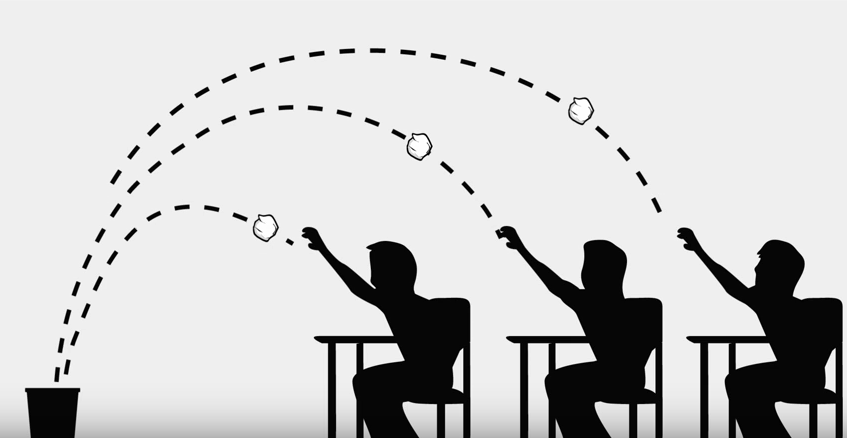 EQUITY – TAKING IT TO THE NEXT LEVEL
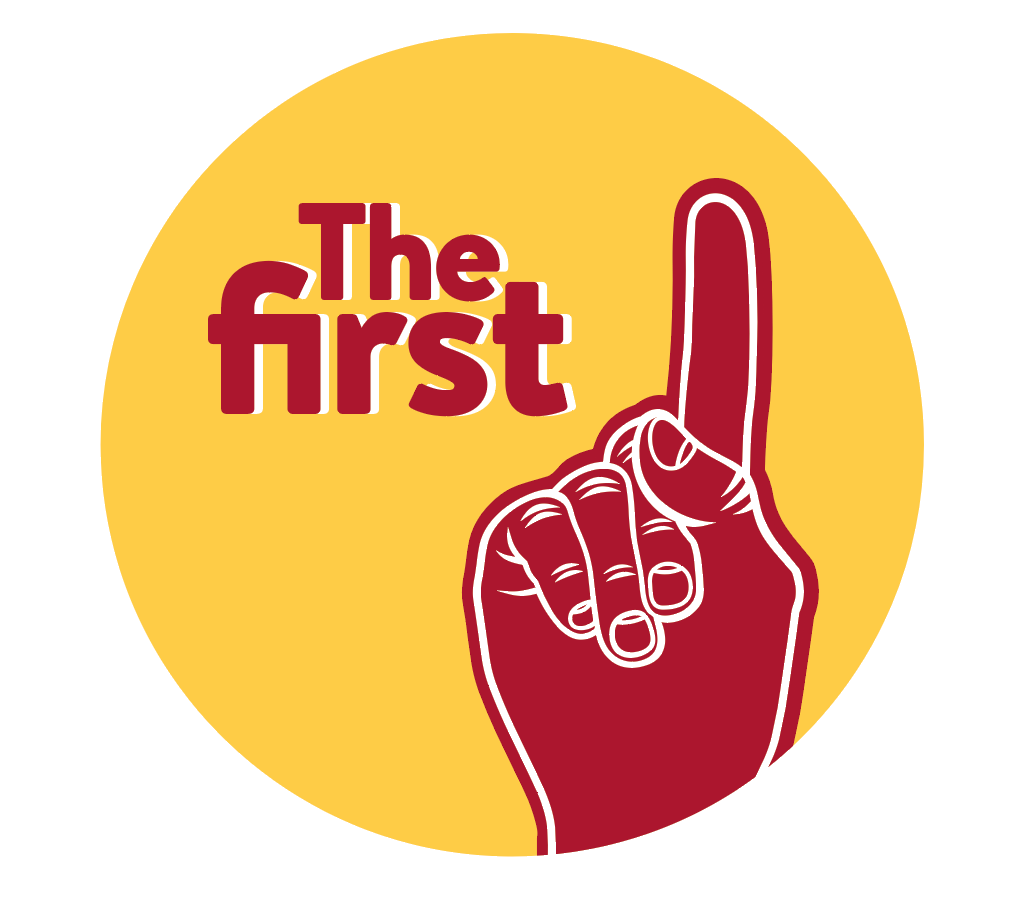 EQUITY – TAKING IT TO THE NEXT LEVEL
5% INCREASE
in course success rates of disproportionately impacted student groups 

(68% [2012-13]; 73% [2015-16])
7% INCREASE
in online course success rates of disproportionately impacted student groups

(57% [2012-13]; 64% [2015-16])
3-POINTER – THE GREAT EQUALIZER
THE NEXT BIG IDEA!
STUDENT ACCESS – Online Education

STUDENT SUCCESS – Scorecard

STUDENT EQUITY –
?
EQUITY IS …
Student Success for All …
Student Success FOR ALL …
Student Success FOR ONCE & FOR ALL …